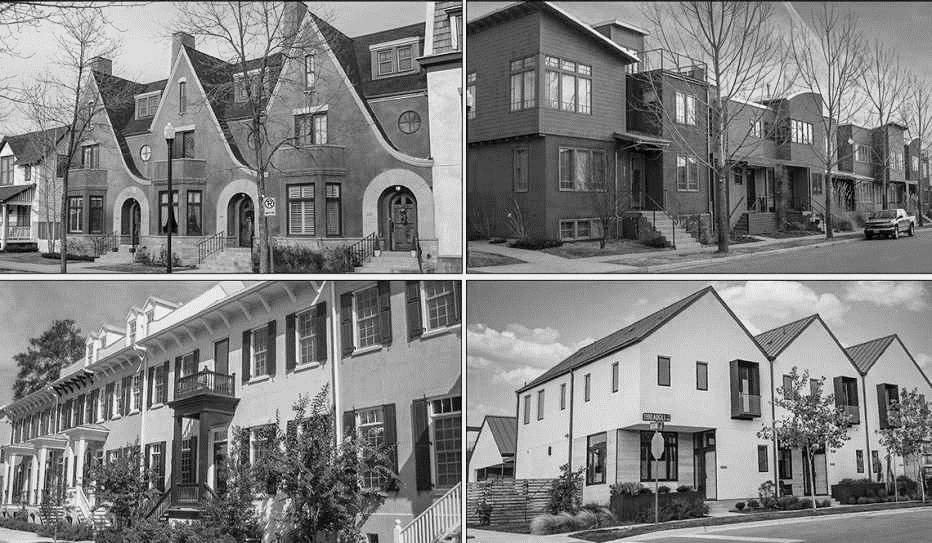 Middle Housing
Survey Results
House Bill 1110 |RCW 36.70A.635
Middle Housing Definition and Types
Middle Housing means buildings that are compatible in scale, form, and character with single-family houses and contain two or more attached, stacked, or clustered homes including duplex, triplex, fourplex, five-plex, six-plex, townhouses, stacked flats, courtyard apartments and cottage housing.
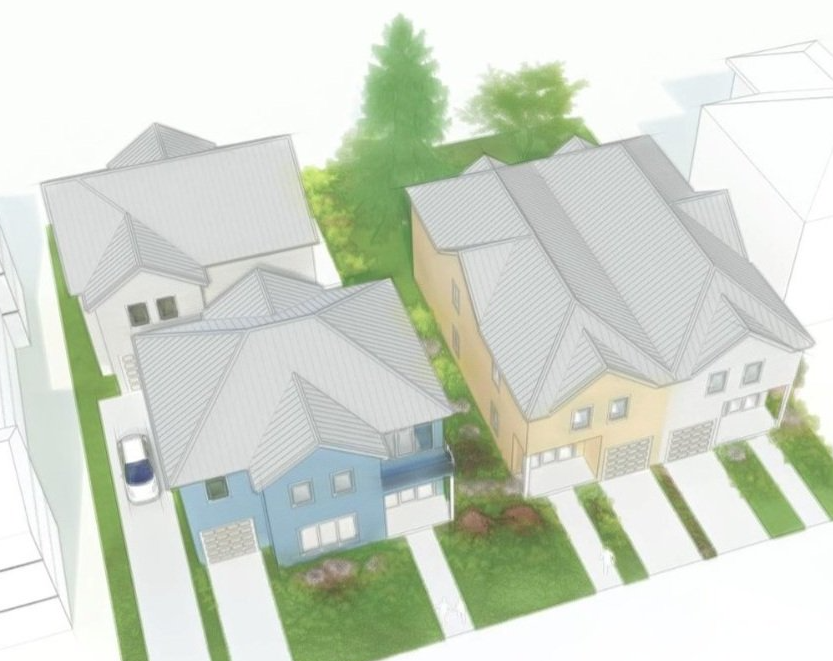 Lacey must allow a minimum of six of the 
     nine middle housing types.
What Lacey Already Allows
Low-Density Residential District
LMC Title 16 Zoning 
Chapter 16.13


Permitted Middle Housing Types

Cottage housing
Townhouses
Duplexes
Triplexes
Townhouses
Cottage Housing
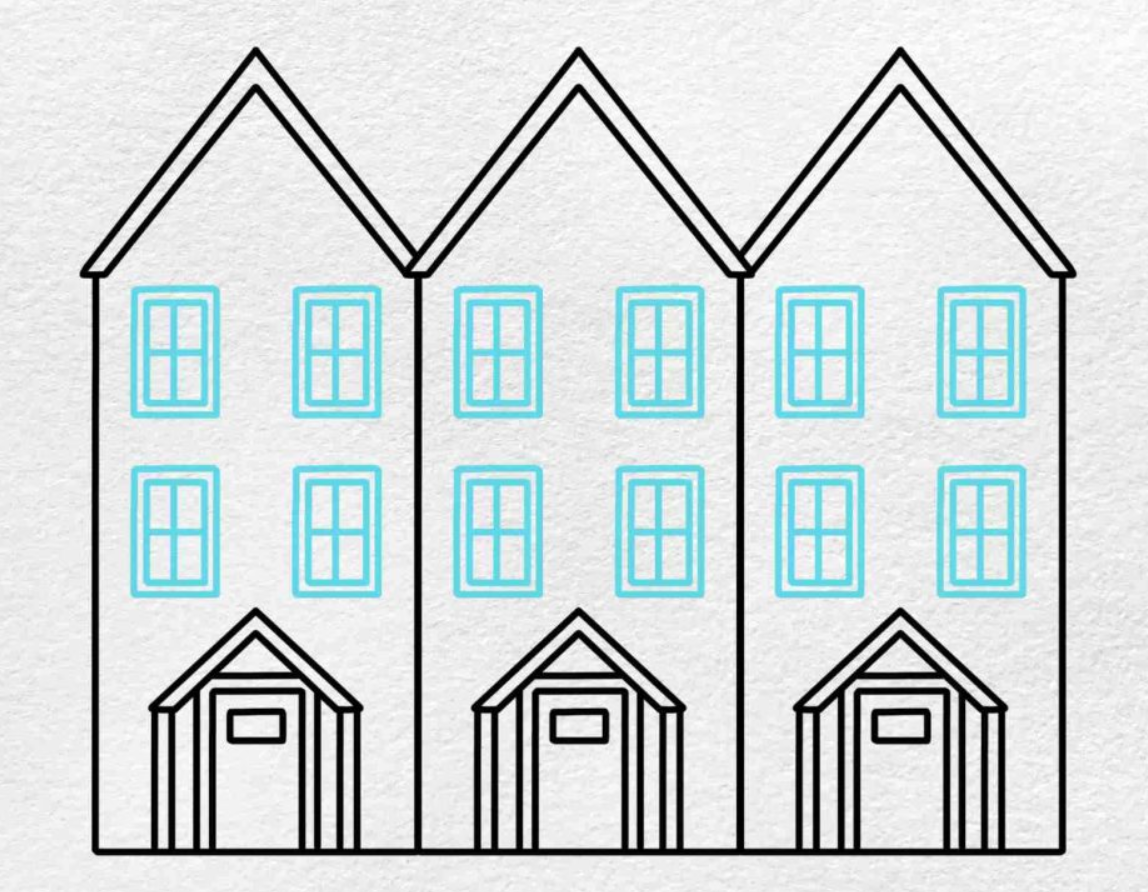 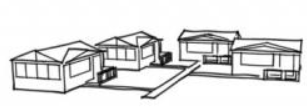 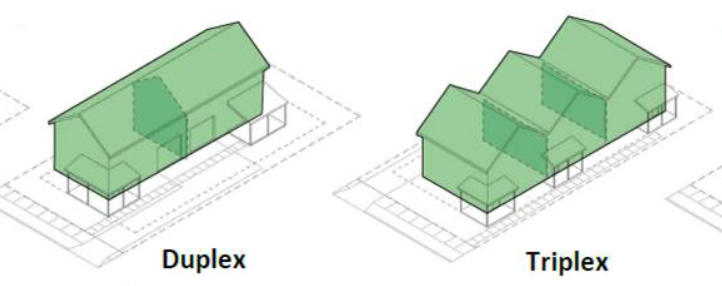 [Speaker Notes: The purpose of the survey was to get feedback for the types of housing that the community prioritizes or feels most strongly about.  While this is a requirement feedback is helpful to moving forward.]
November through December | 2024
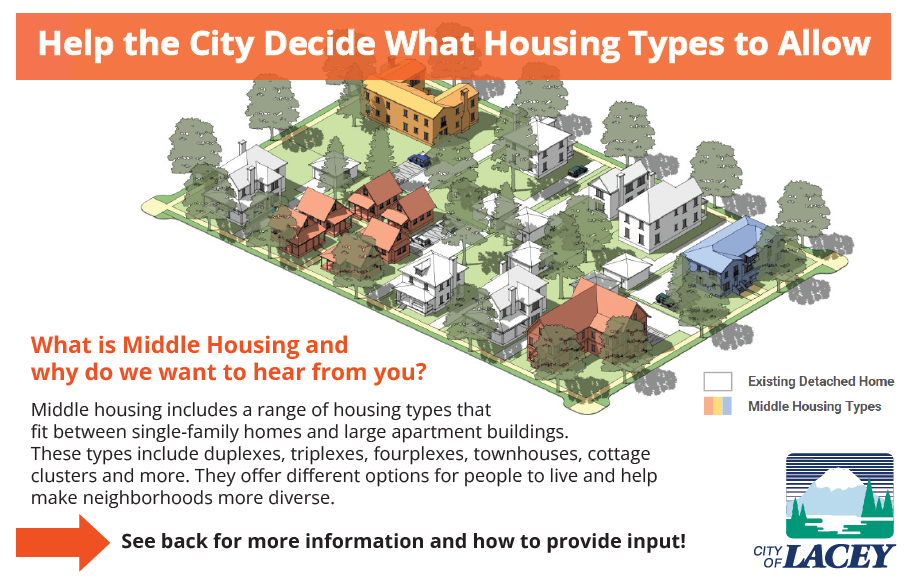 Distribution  Methods
Middle Housing Webpage

Facebook/Instagram Posts

Lacey Life

Targeted Survey Mailer
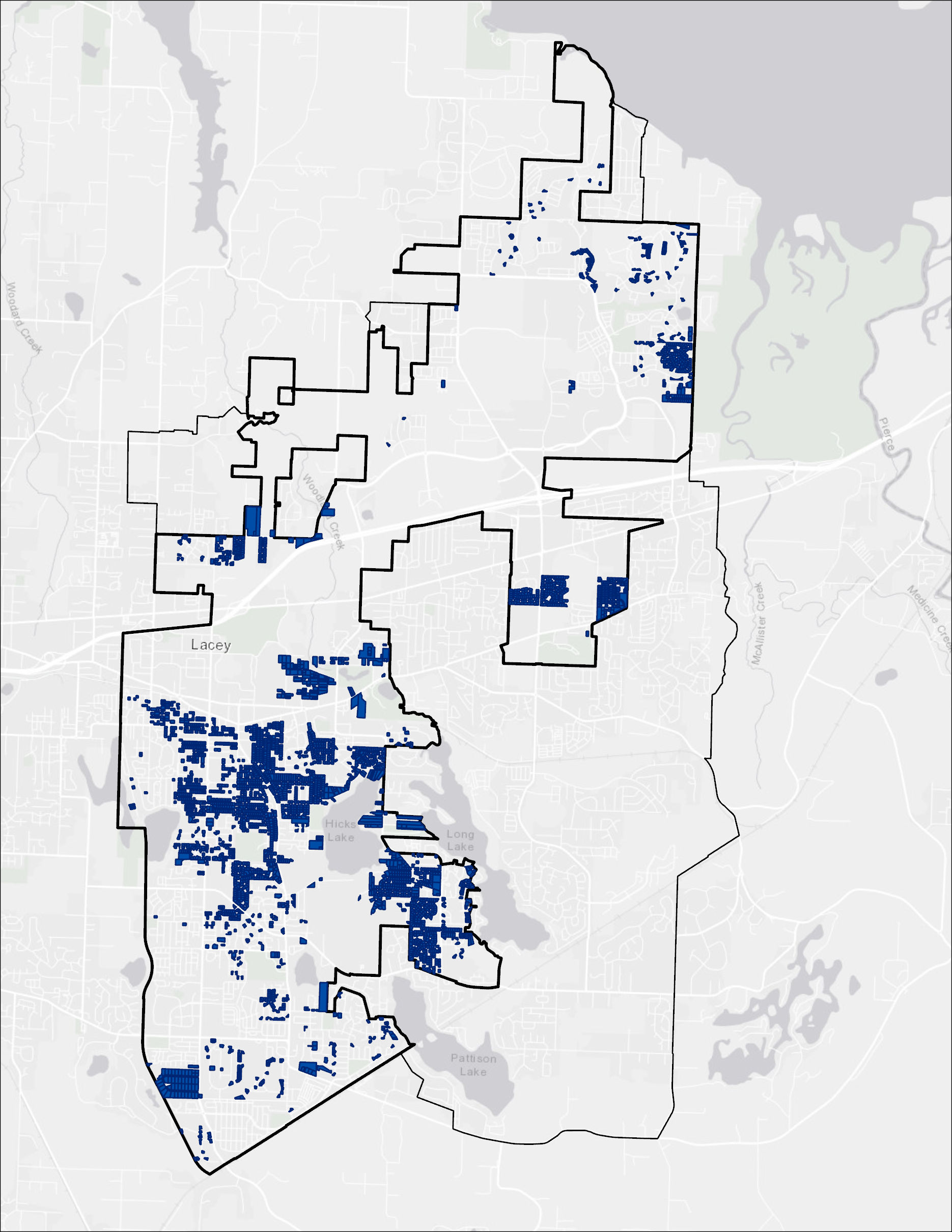 City of Lacey
Targeted Survey Mailer
3,000 + parcels
LD, MD
City Limits
10,000 sq ft +
200’ to active sewer
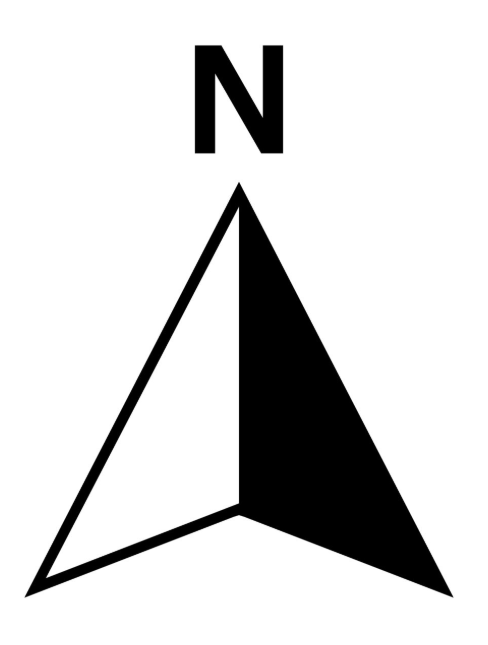 Total Survey Responses
Q1: Do you live in the 
City of Lacey?
361
Yes = 333
No = 28
Who did we primarily hear from?
54%
Annual Household Income
$75,000 +
62%
59%
82%
Rating System |Housing Types
Strongly Disapprove

Disapprove

Neutral

Approve

Strongly Approve
Fourplex
Residential building with four attached dwelling units.
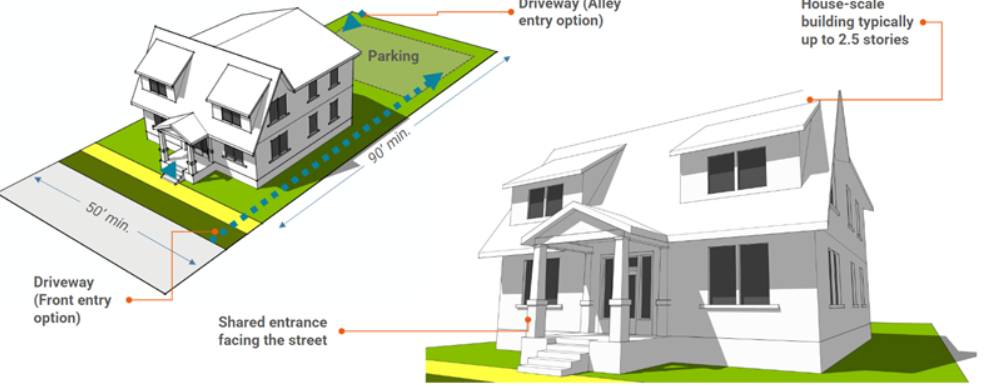 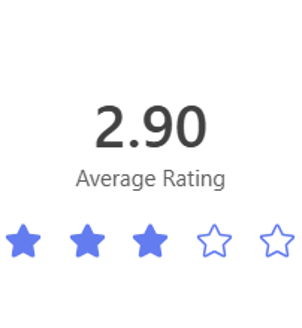 Five-plex
Residential building with five attached dwelling units.
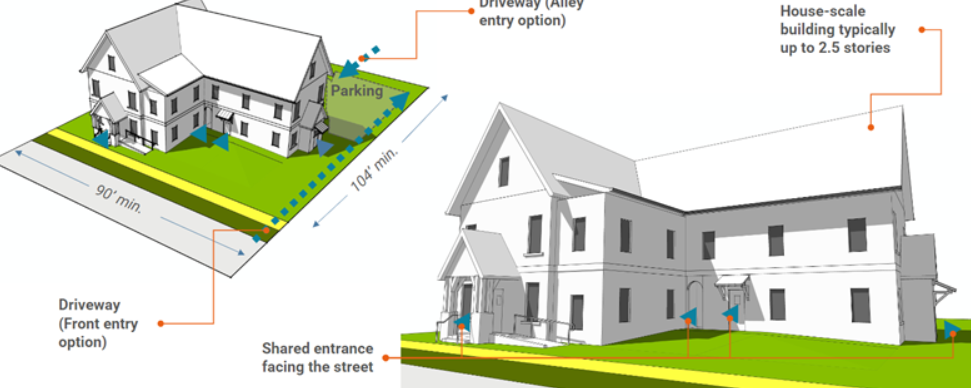 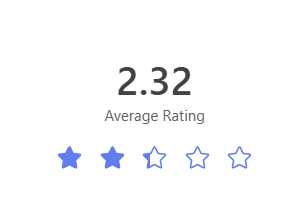 Six-plex
Residential building with six attached dwelling units.
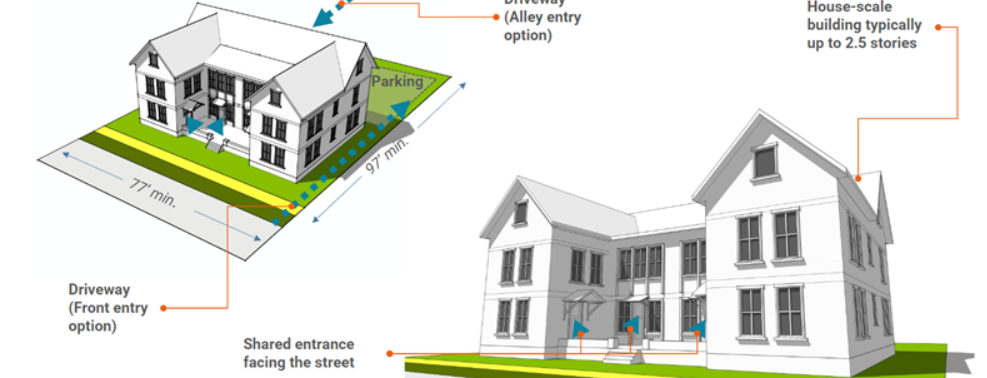 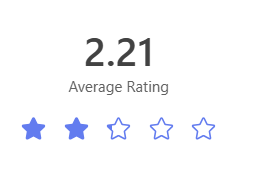 Townhouse
Buildings that contain three or more attached single-family dwelling units that extend from foundation to roof and that have a yard or public way on not less than two sides.
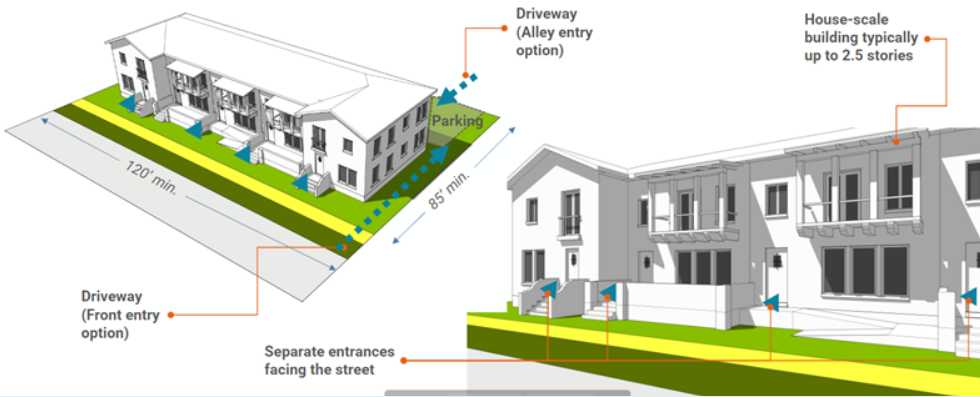 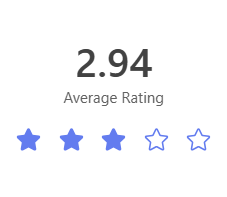 Stacked Flats
Dwelling units in a residential building of no more than three stories on a residential zoned lot in which each floor may be separately rented or owned.
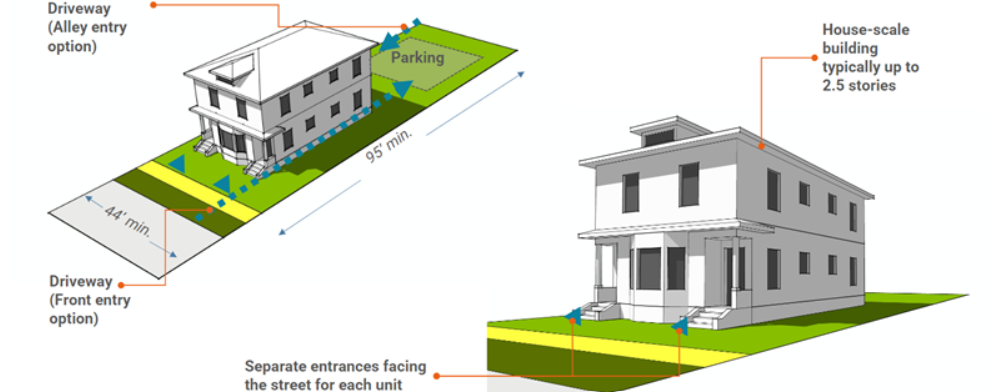 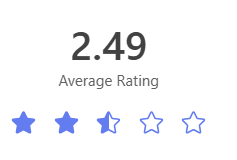 Courtyard 
Apartments
Attached dwelling units arranged on two or three sides of a yard of court.
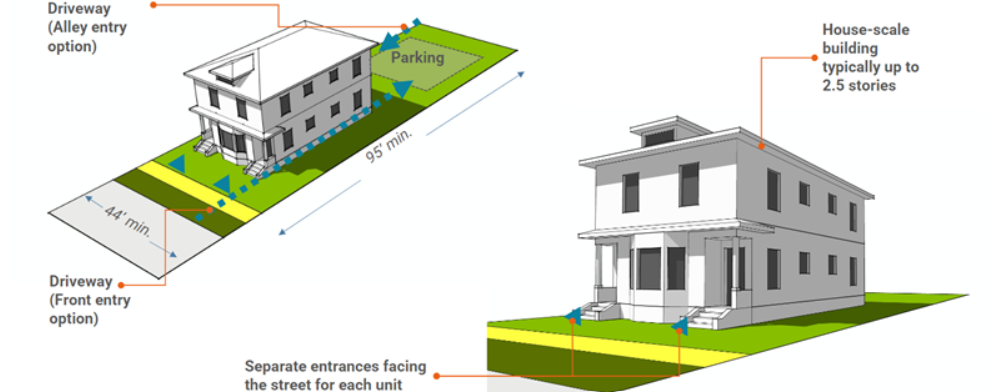 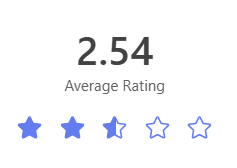 Residential units on a lot with a common open space that either: (a) Is owned in common; or (b) has units owned as condominium units with property owned in common and a minimum of 20 percent of the lot size as open space.
Cottage 
Housing
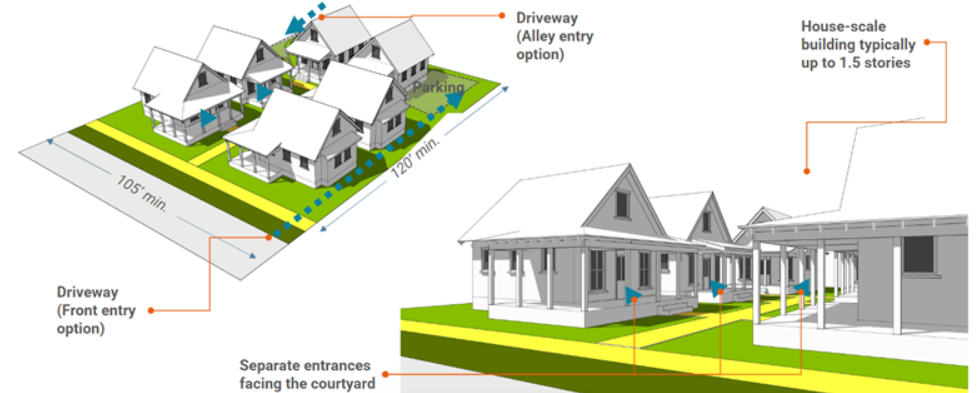 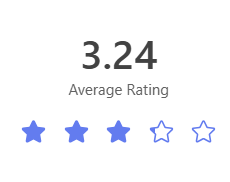 Housing Types | Approval Comparison
Strongly Approve
Approve
Neutral
Disapprove
Strongly Disapprove
Building Height
I am comfortable with a _______story building in my neighborhood.
Neutral
Unfavorable
Favorable
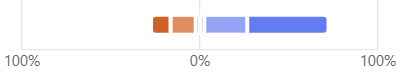 Three 
Story
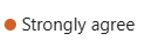 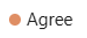 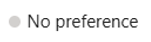 Favorable
Unfavorable
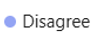 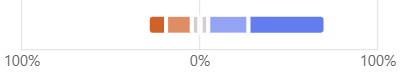 Four 
Story
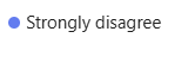 Open Ended Comments | Summary
171 
Reponses
Staff Recommendation
Housing Types
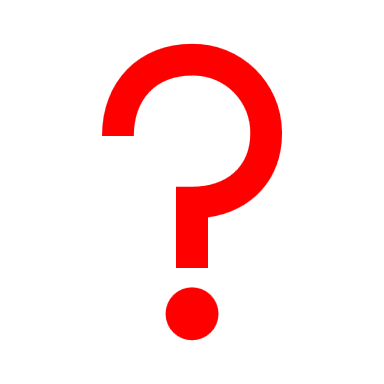 Currently allowed
Duplex 
Triplex
Townhouses
Cottage Houses

Include
Fourplex
Stacked Flats
Does the Planning Commission Align with the Recommendation?
[Speaker Notes: Does Planning Commission Align with this direction?  This will help inform our DRAFT language, code revisions and updates and DRAFT Ordinance]
Next Steps | Staff
Provide PC with survey results from open-ended comments.

Begin DRAFT language for LMC updates.

Begin DRAFT language for Citywide Middle Housing Ordinance.